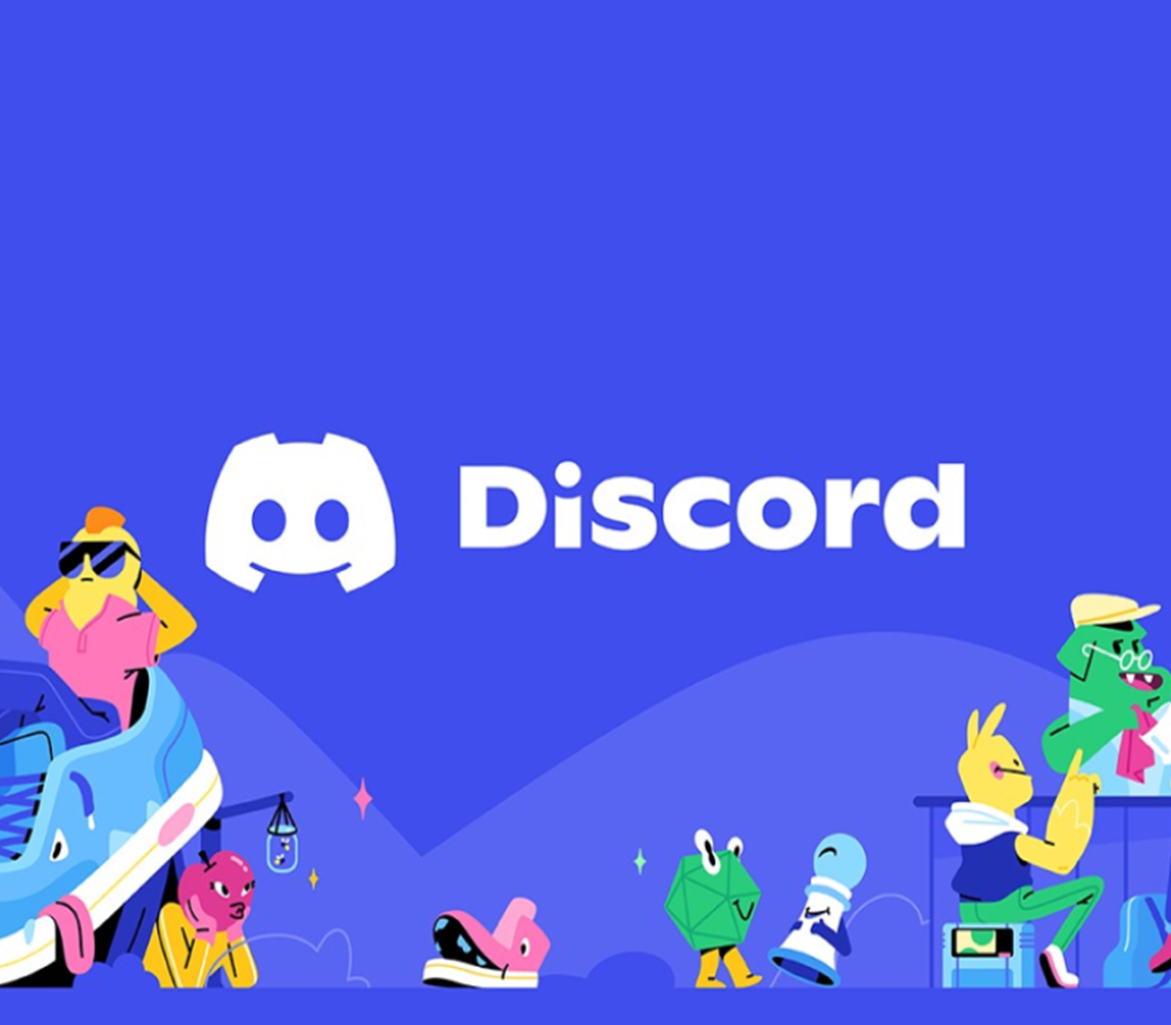 Discord — це комунікаційна платформа
Наталія КУЧЕР,
методист НМЦ ПТО
 у Харківській області
ЯК ВСТАНОВИТИ Discord (1)
ЯК ВСТАНОВИТИ Discord (2)
ЯК ВСТАНОВИТИ Discord (3)
УКРАЇНОМОВНИЙ  ІНТЕРФЕЙС
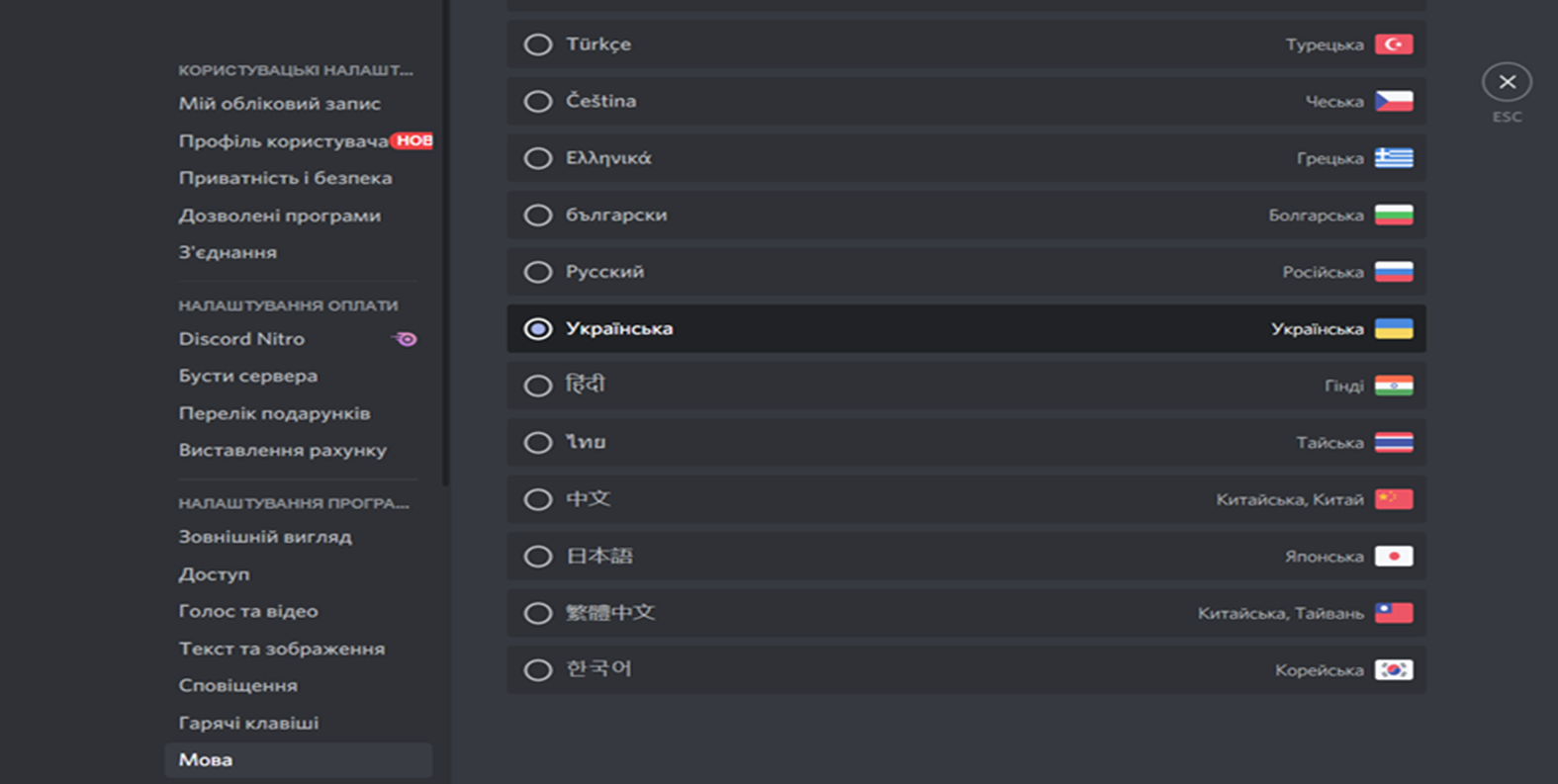 П’ЯТЬ КРОКІВ, ЩОБ СТВОРИТИ ЧАТИКРОК 1
КРОК 2, 3, 4
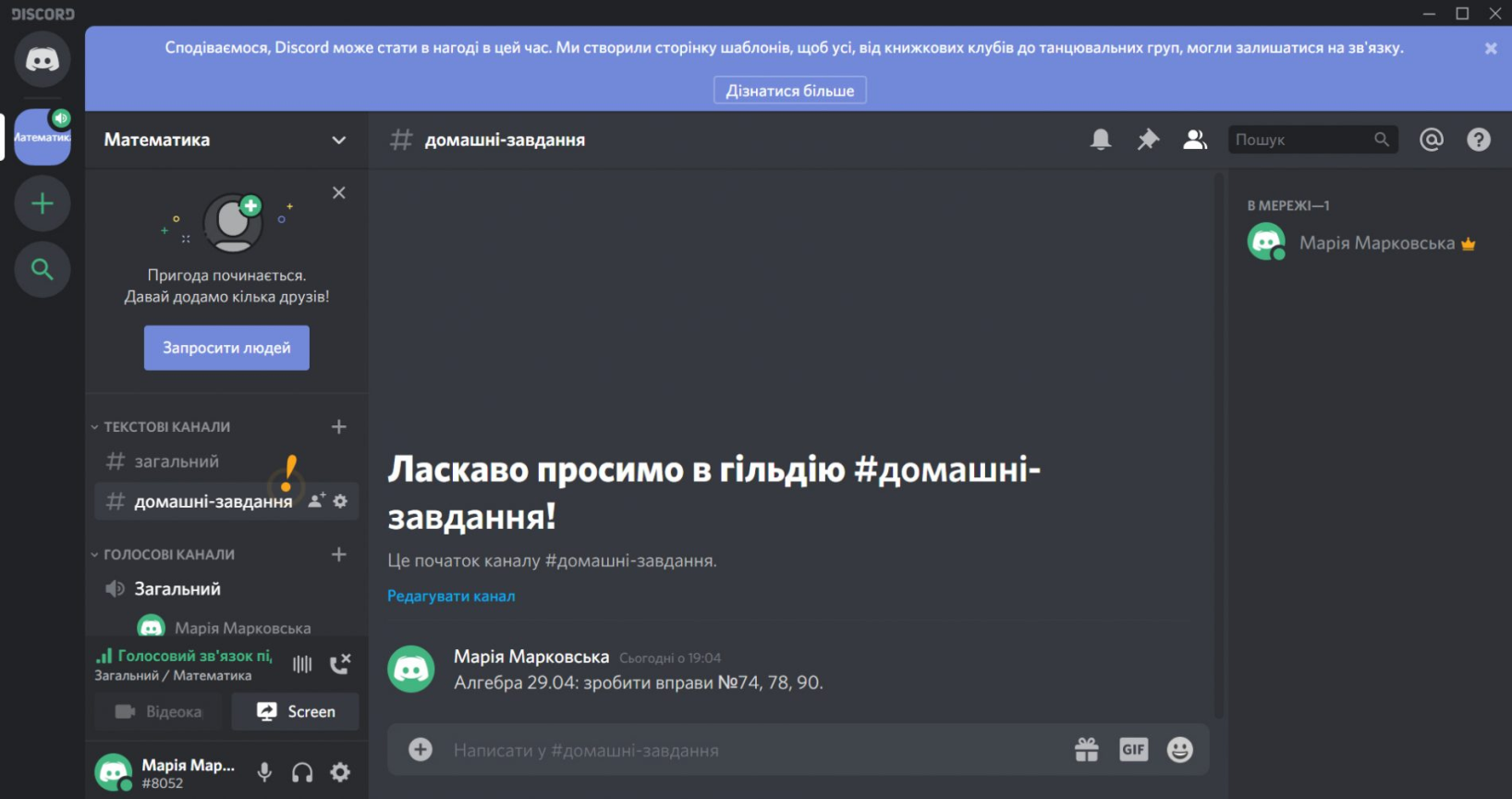 КРОК 5
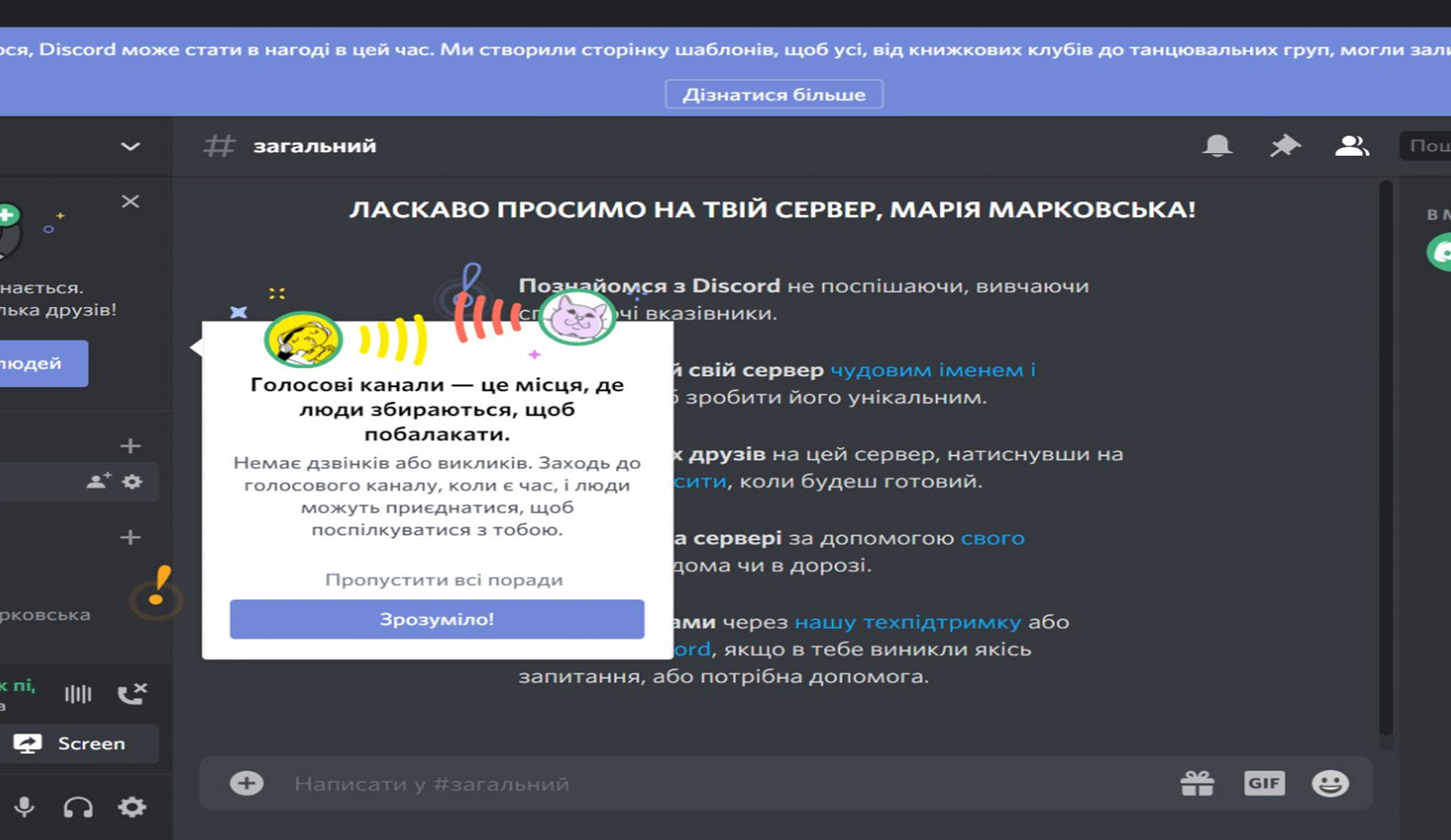 ЯК ЗАПРОСИТИ УЧАСНИКІВ НА ВАШ СЕРВЕР
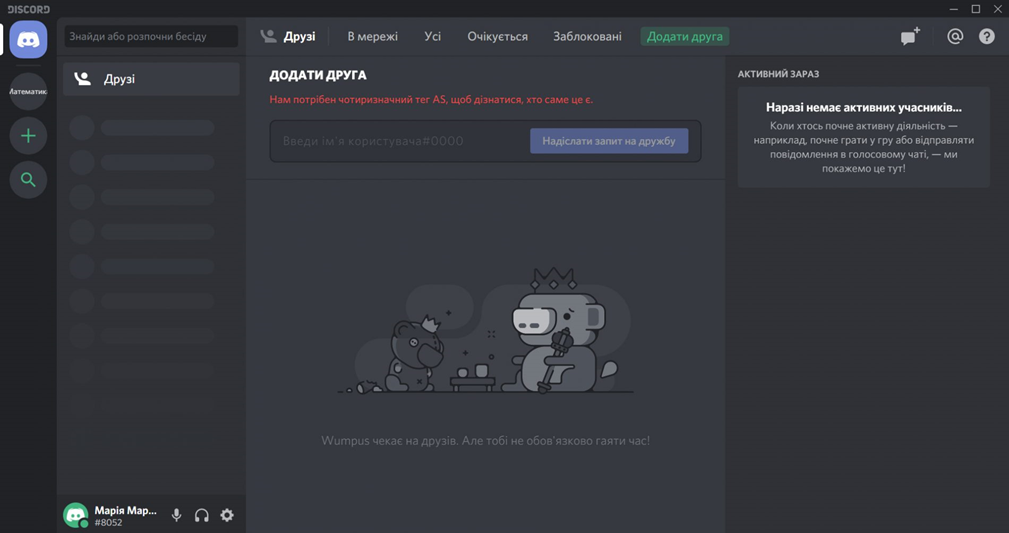 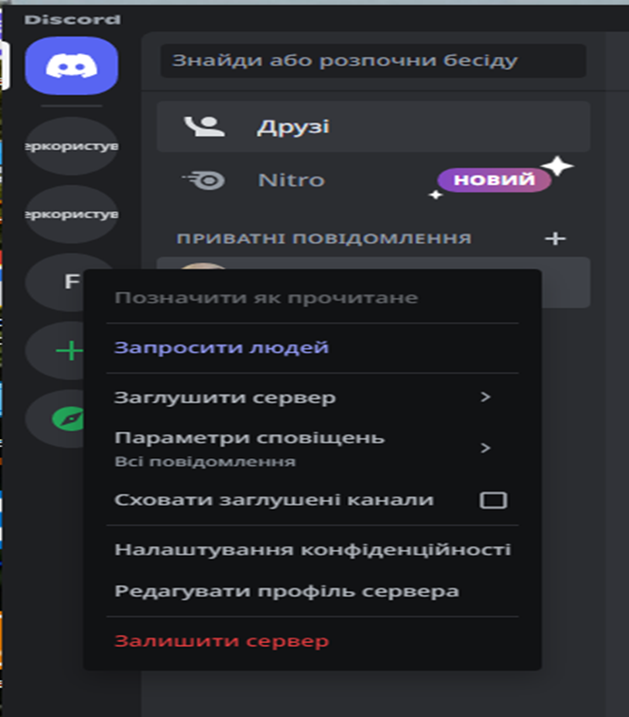 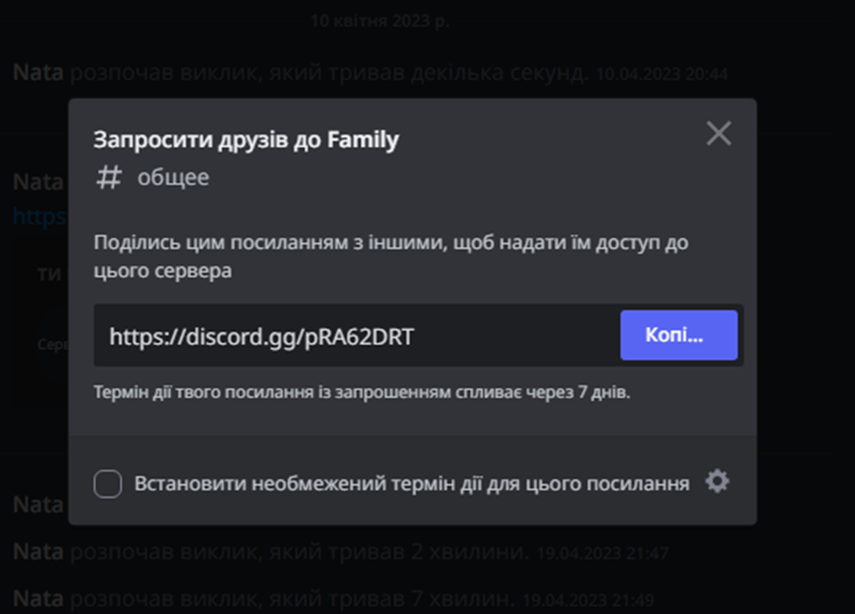 ВИДАЛИТИ ЧАТИ
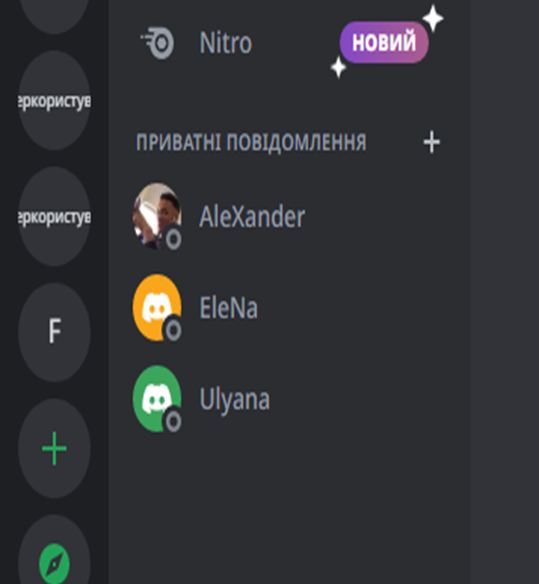 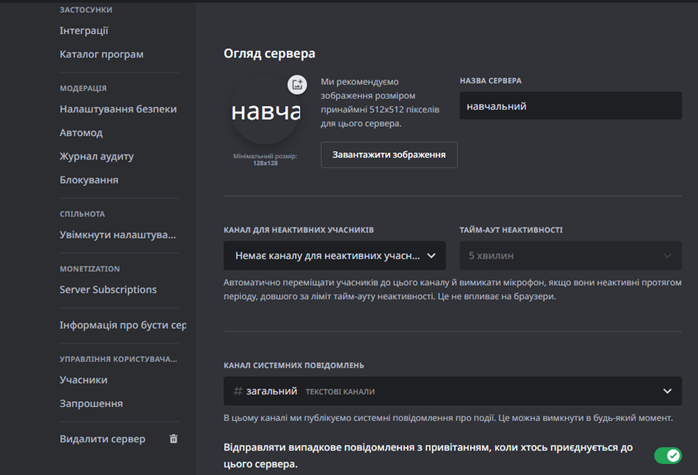 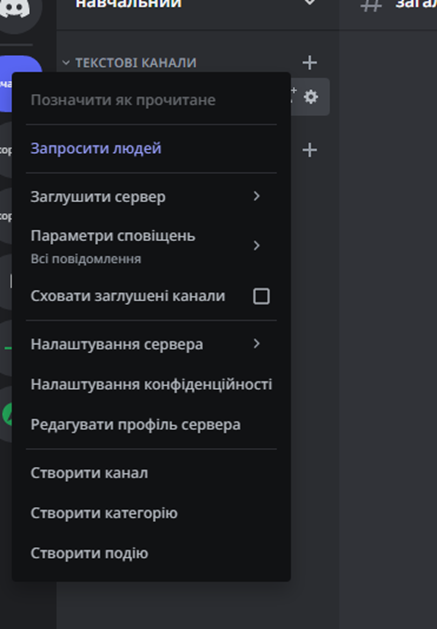 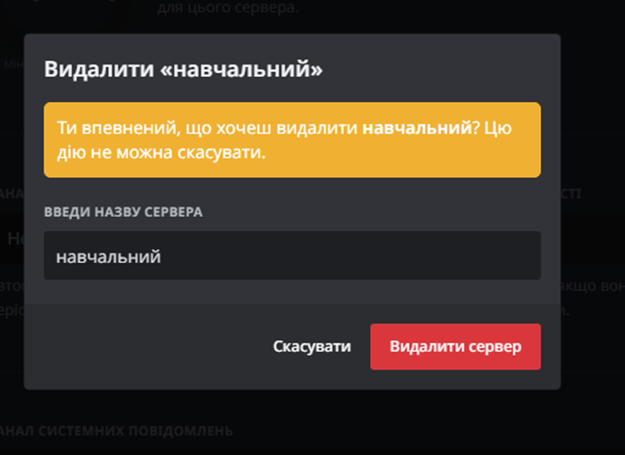 ЯК СТВОРИТИ ВІДЕОКОНФЕРЕНЦІЮ В Discord
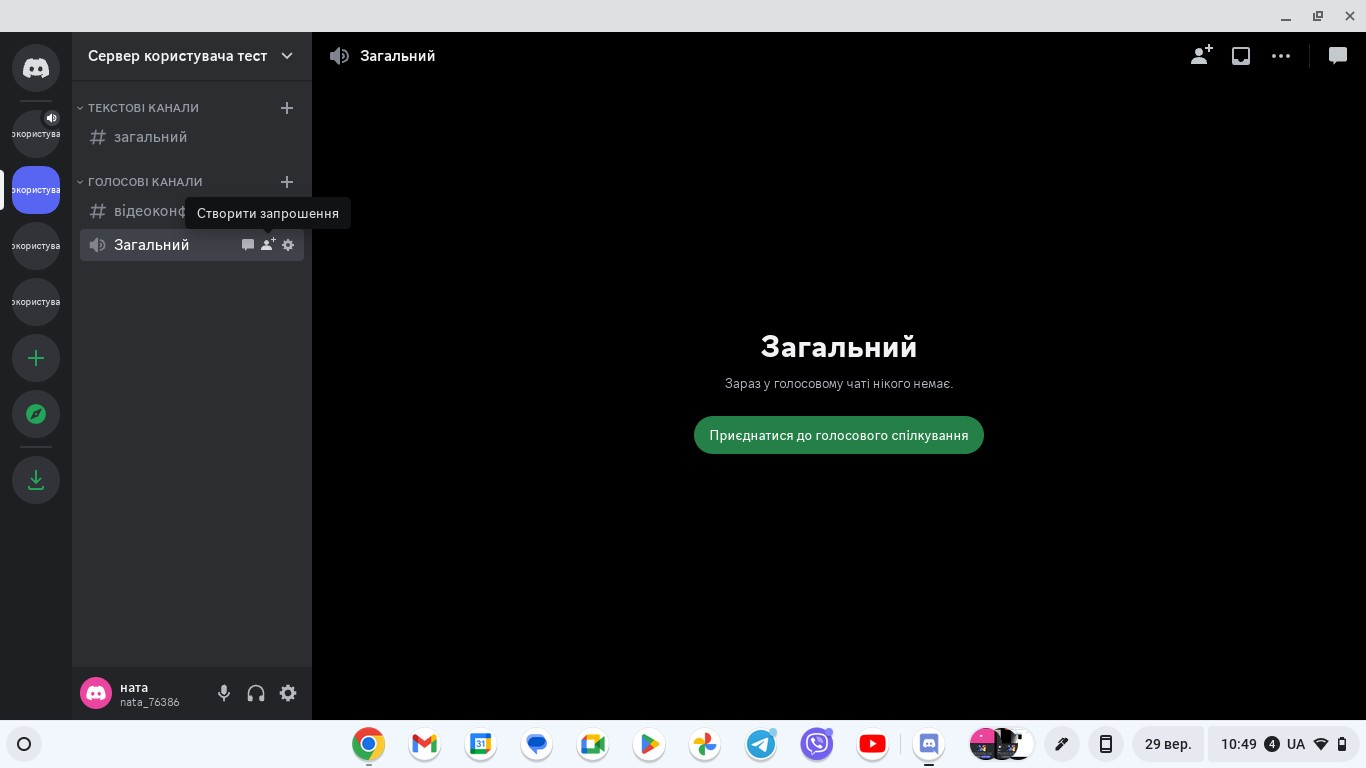 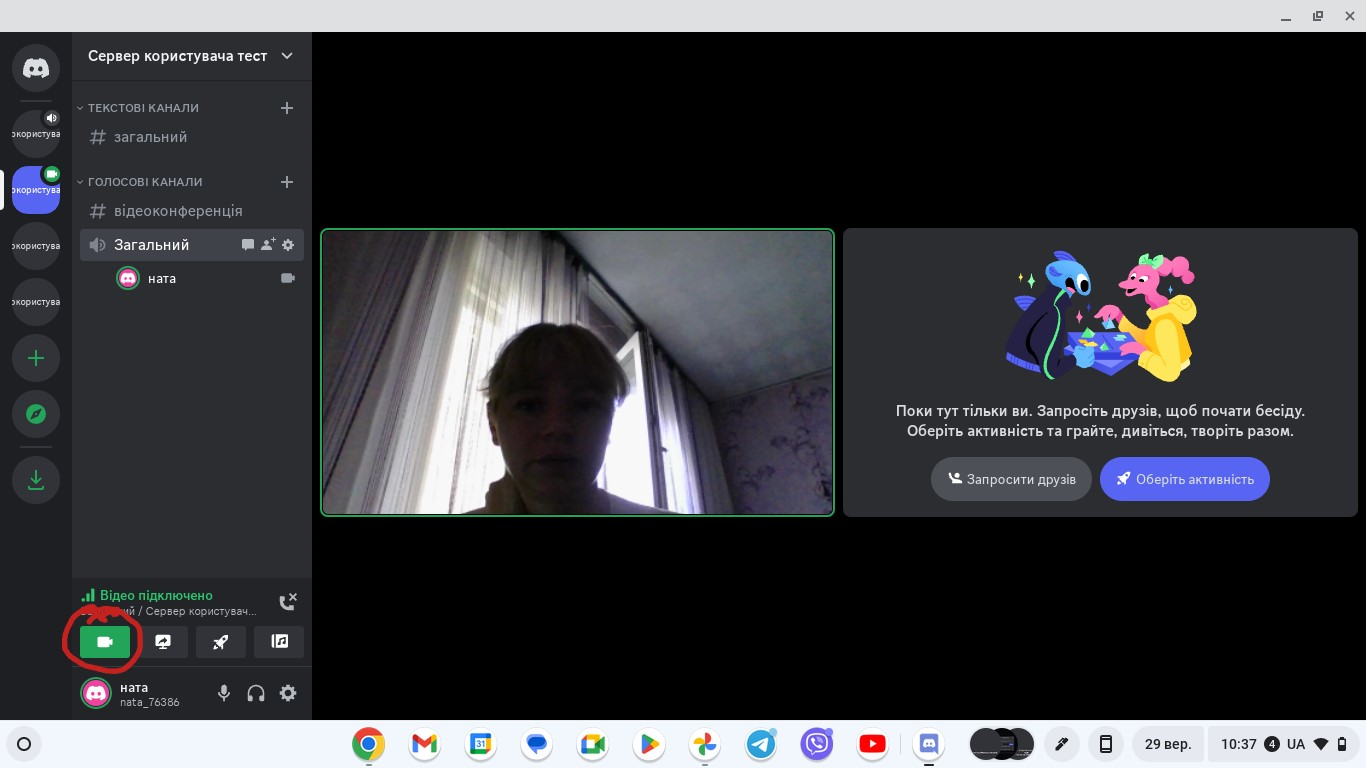 ЯК УВІМКНУТИ ДЕМОНСТРАЦІЮ ЕКРАНА В Discord
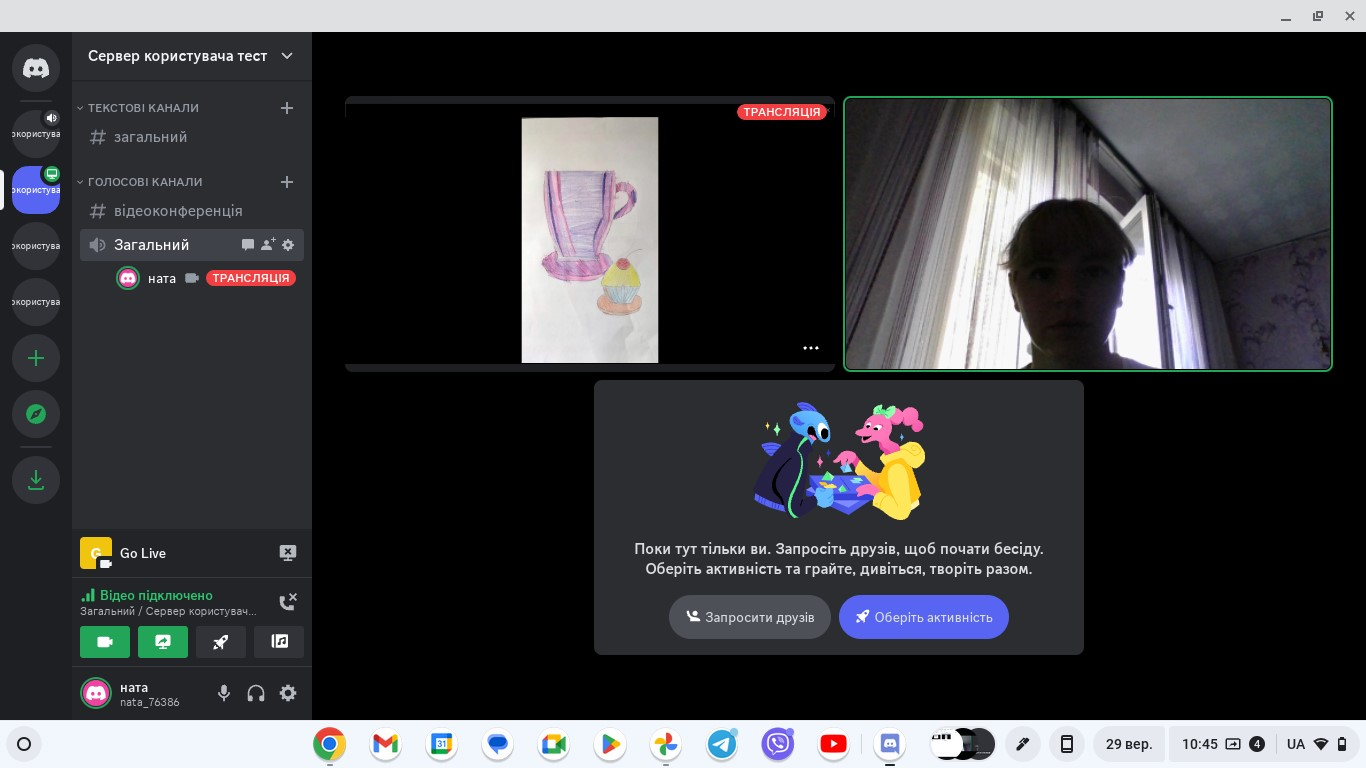 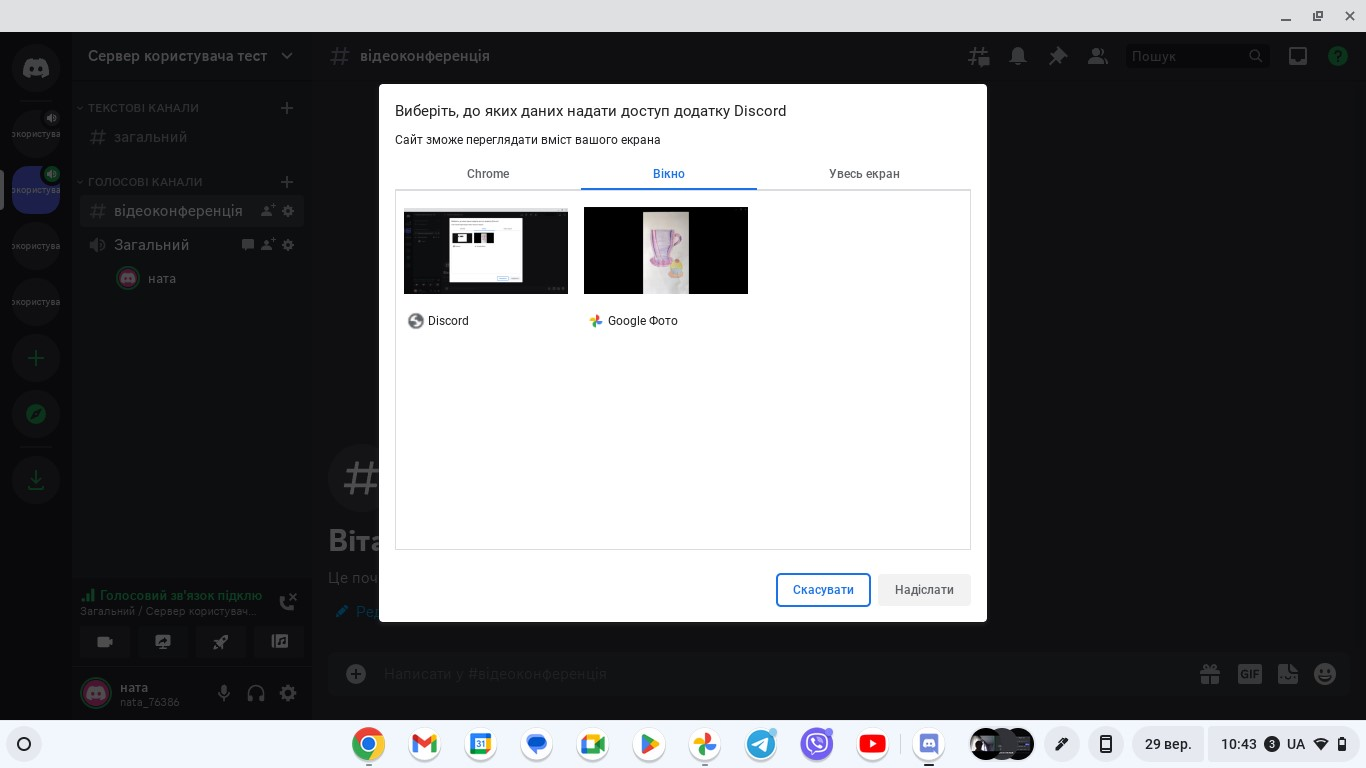 ПЕРЕВАГИ ТА НЕДОЛІКИ СЕРВІСУ Discord.
Переваги:
Недоліки:
слід віднести безкоштовність,
 відсутність реклами,
 наявність відео зв'язку і демонстрації екрану, 
необмежена кількість учасників, зручний інтерфейс. 
Для початку зустрічі (аудіо, відео), достатньо тільки повідомити про час і всі учасники зможуть самі приєднатись, відпадає потреба з розсилки запрошень.
можна зазначити не зручність використання програми через браузер, 
обмеженість на завантаження та передавання великих файлів,
 ймовірність збою при розмовах в голосових чатах за умови, що в користувача дуже малопотужний інтернет чи слабкий сигнал.
Дякую за увагу!